Study of exotic hadrons in effective models for chiral doubling of charmed mesons
Masayasu Harada (Nagoya Univ.)
at Heavy Quark Hdrons at J-PARC 2012
     (Tokyo Institute of Technology, June 21, 2012)
Based on
  ・ M.H., H.Hoshino and Y.L.Ma, Phys. Rev. D85, 114027 (2012)
  ・ M.H. and Y.L.Ma, work in progress
1. Introduction
Chiral partner structure
Chiral symmetry breaking generates the mass splitting between chiral partners.
examples : 
 N(940) left ⇔ N(940) right
    [ N(940) ⇔ N*(1535) ]
 pi(130) ⇔ sigma(600)
    [ pi(130) ⇔ rho(770) ]
 (D, D*) ⇔ (D0*, D1)
heavy quark
symmetry
(heavy quark
  partner )
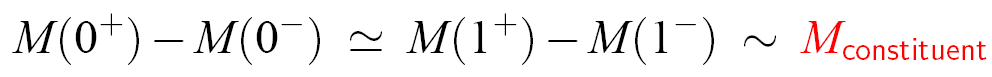 chiral symmetry (chiral partner)
“chiral doubling”
M.A.Nowak, M.Rho and I.Zahed, PRD48, 4370 (1993)
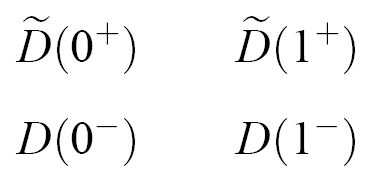 excited states
ground states
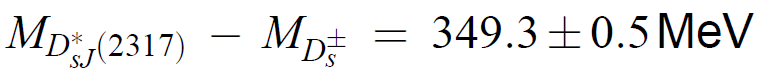 MD(0+,1+) – MD(0-,1-) ~ 0.43 GeV
Chiral doubling seems to work.
“Light-quark cloud” (Brown Muck)
   ・・・ made of light quarks and gluons
  typical energy scale ～ ΛQCD
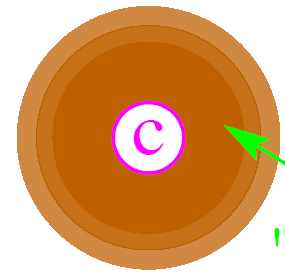 Q
-
☆ Heavy-Light Mesons (Qq type) Baryons (Qqq)
◎ Heavy mesons ・・・ 3 or 3bar, … of SU(3)l 
◎ Heavy baryons ・・・ 6, … of SU(3)l
Flavor representations, which do not exist in the light quark 
sector, give a new clue to understand the hadron structure.
“chiral doubling”
I shall show what we can learn, from the chiral doubling structure in the heavy meson sector, for 
the chiral doubling structure 
           in the light meson sector
    (chiral partner to pion = sigma meson ?)
the chiral doubling structure
           in the heavy baryon sector
    (chiral partner to Lc and/or Lb ?)
Outline
Introduction
A brief review of chiral doubling
Study of sigma meson structure using a model based on the chiral doubling
Chiral doubling in heavy baryons
Summary
Heavy quark symmetry and the chiral symmetry
2. A Brief review of chiral doubling
◎ velocity super-selection rule
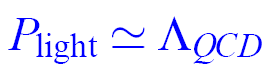 gluon
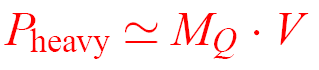 heavy quark
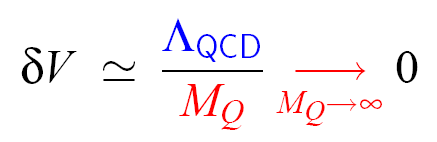 The velocity of a heavy quark is
not changed by the QCD interaction.
☆ Heavy quark symmetry
      ・・・ a symmetry of QCD at MQ → ∞ limit
◎ Heavy quark number conservation
       No pair production of heavy quarks by QCD interaction.
◎ SU(2) spin symmetry
       QCD interaction cannot flip the spin of heavy quarks.
Fluctuation mode around the On-shell Heavy Quark
energy of 
fluctuation mode
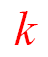 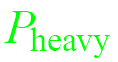 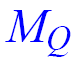 energy of heavy quark
on-shell energy of
heavy quark at rest
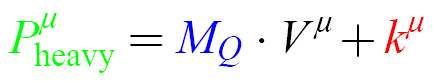 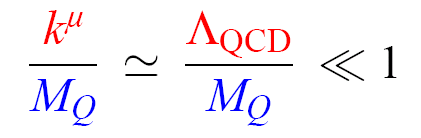 ・・・ Expansion parameter
-
“Light-quark cloud” (Brown Muck)
   ・・・ made of light quarks and gluons
  typical energy scale ～ ΛQCD
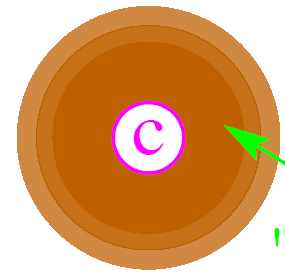 Q
angular momentum 
carried by “Brown muck”
◎ spin of meson
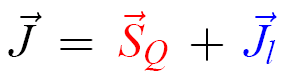 spin of heavy quark
・ MQ → ∞ limit
same Ｊｌ
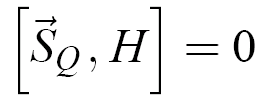 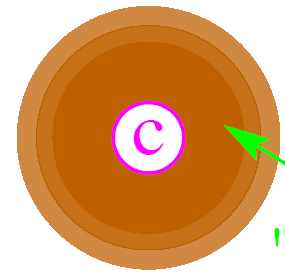 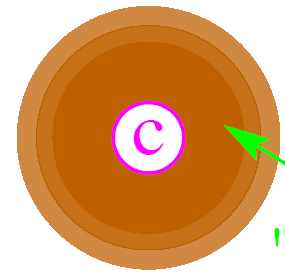 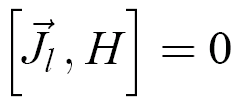 Q(↑)
Q(↓)
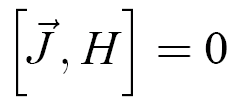 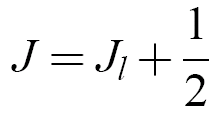 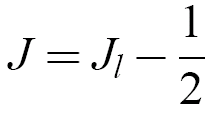 conservation of Jl  
  ⇒ classification of hadrons by Jl
Heavy Meson Multiplet
   ・・・ degenerate masses
☆ Heavy-Light Mesons (Qq type)
Heavy meson multiplets
Ground states ・・・ Jl =1/2 ; JP = (0- , 1-)
 Pseudoscalar meson D  ;  Vector meson D*
D = ( D0, D+ , Ds)     D* = ( D*0, D*+ , Ds*)



 Excited states ・・・ Jl =1/2 ; JP = (0+ , 1+)
 Scalar meson D0*  ;  Axial-vector meson D1
 D0* = ( D0*0, D0*+ , Ds0*)     D1 = ( D10, D1+ , Ds1 )
chiral partner
3. Study of sigma meson structure using a model based on the chiral doubling
Based on
  ・ M.H., H.Hoshino and Y.L.Ma, Phys. Rev. D85, 114027 (2012)
Clue to understand the chiral symmetry breaking
“σ” particle (“QCD Higgs” particle)
         ・・・ Quantum fluctuation of the condensate
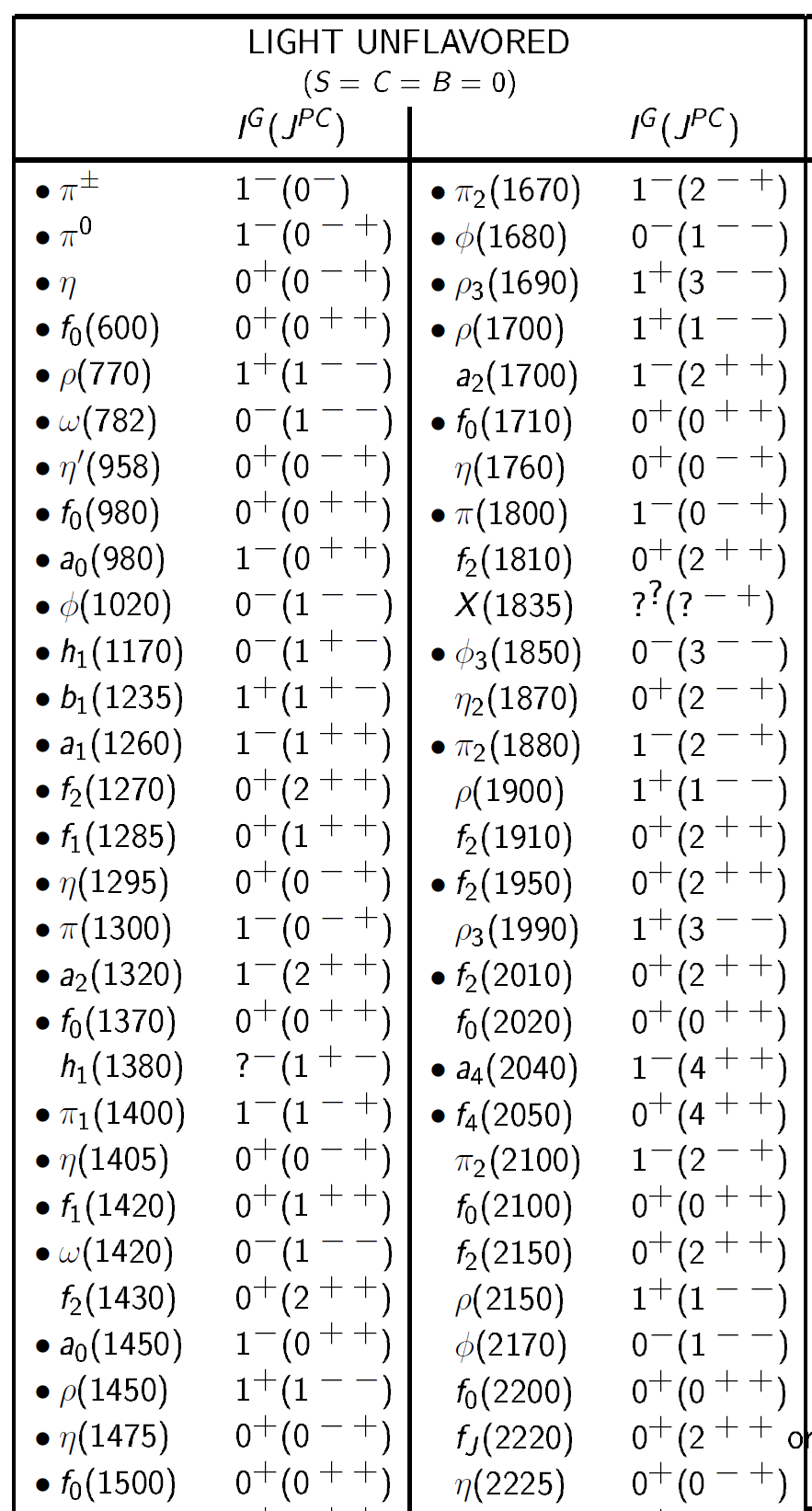 A candidate 
   ・・・ f0(600) : lightest I=0 scalar meson
However, f0(600) may not be a qqbar meson !
PDG 2009
mass (MeV)
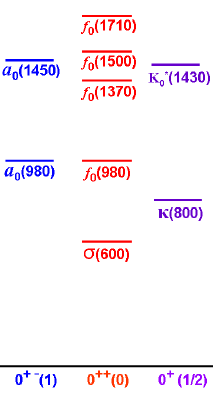 Scalar meson puzzle
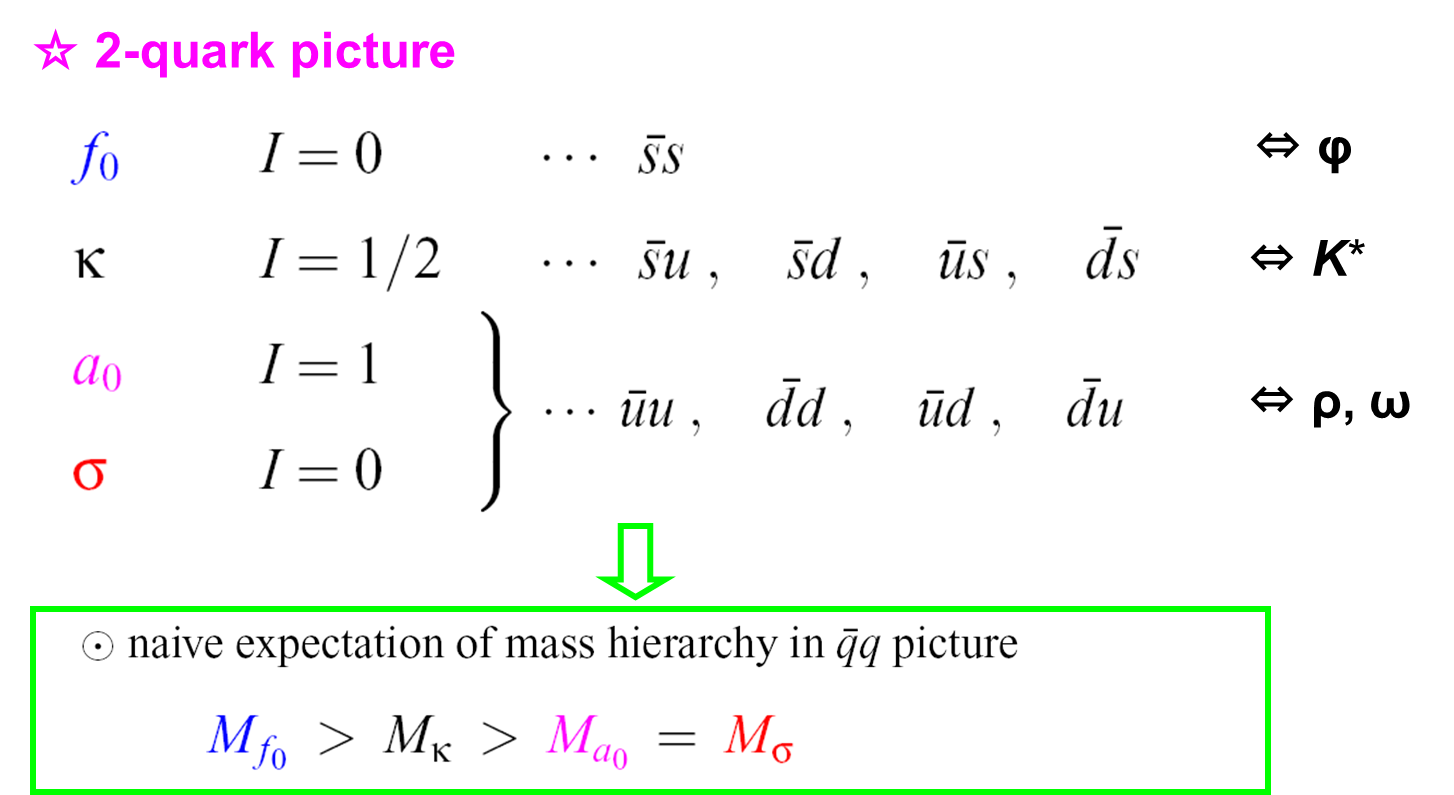 Contradiction ?
mass (MeV)
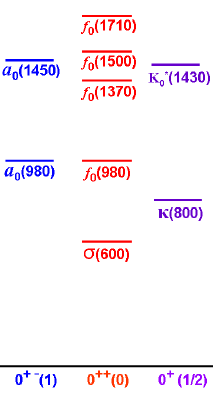 Scalar meson puzzle
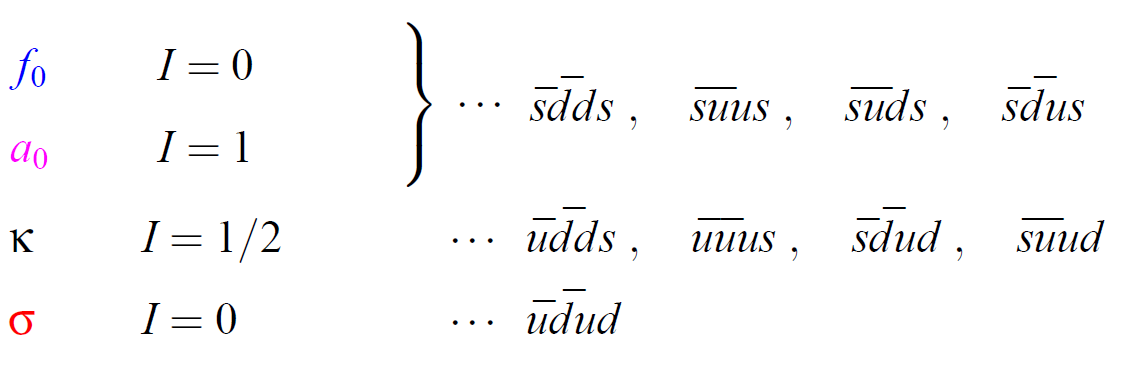 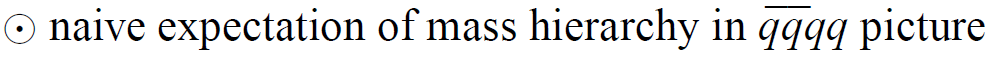 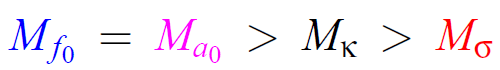 Consistent ?
◎ Standard qqbar quark model assignment
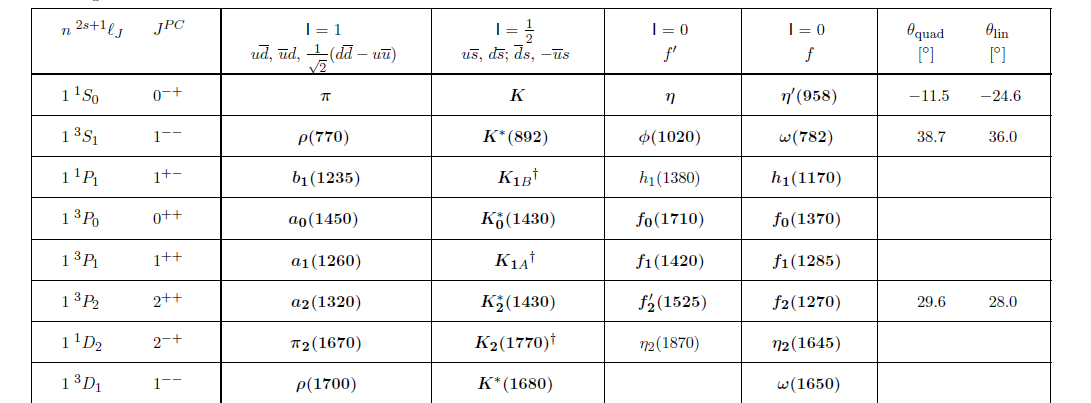 What is f0(600) ?
2 quark ( qqbar ) state
4 quark ( qqqbarqbar ) state
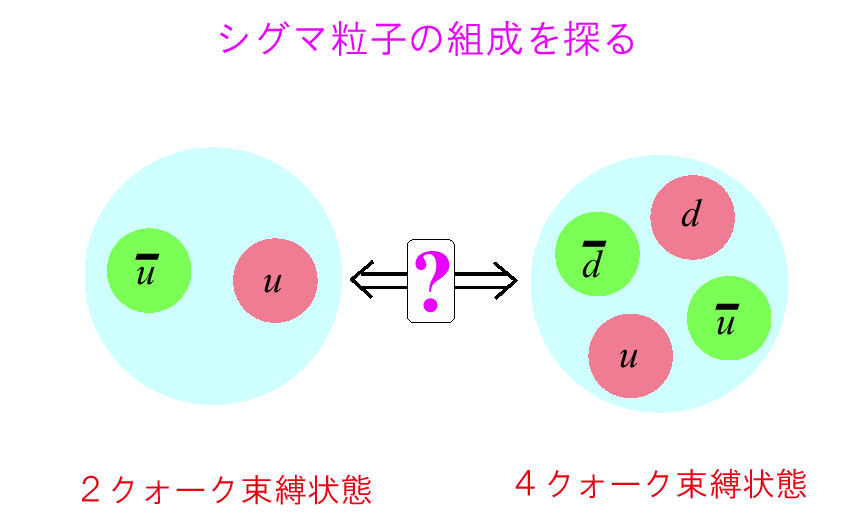 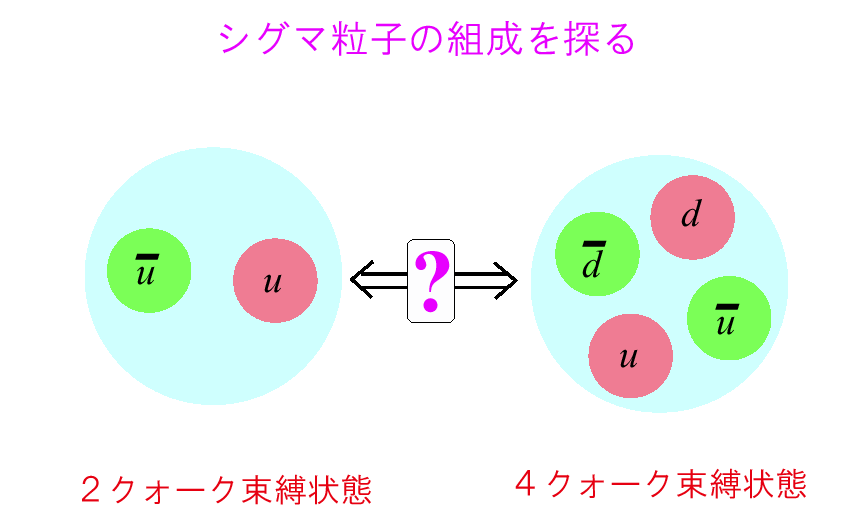 ?
“σ” particle
Exotic hadron
Outline of this section
Study of sigma meson structure using a model based on the chiral doubling
Linear sigma model for light quark sector including s meson
s meson in pp scattering 
An effective model for s meson coupling to chiral doublers
 s meson in D1 → Dpp decay
A) Linear sigma model for light quark sector including s meson
ｑ
ｑ
ｑｑ
ｑｑ
2 and 4 quark states in linear sigma model
3×3 matrix fields          ＆        (Linear Sigma Model):
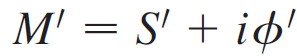 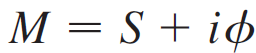 ４quark field  ～
２quark field  ～
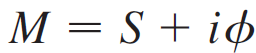 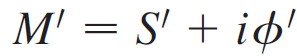 Scalar
Pseudo scalar
Scalar
Pseudo scalar
SU（３）R× SU（３）L：
These transform in the same way under SU(3)L×SU(3)R :
In general, there can be a four quark state:
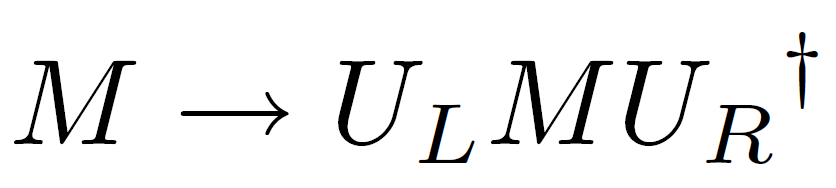 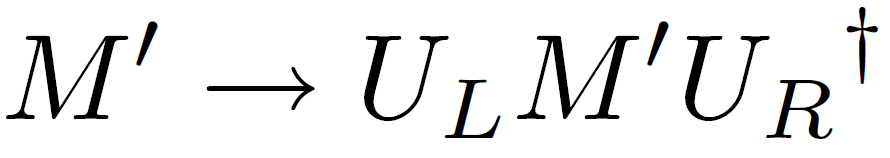 2
４
Different transformations under U(1)A :
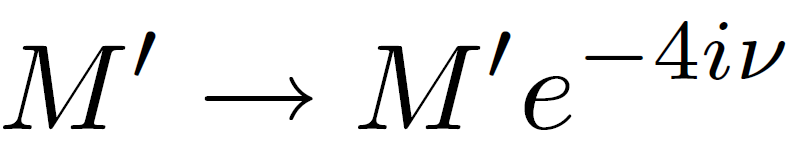 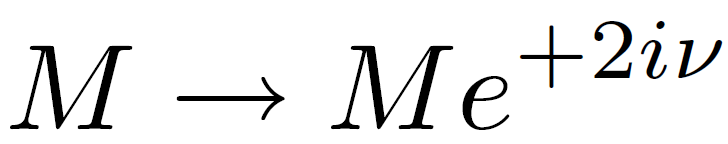 U（1）A：
ν：位相
UL,UR：フレーバー３×３ユニタリ行列
mixing
When the U(1)A symmetry exists, 2-quark state and 4-quark state do not mix with each other. But, U(1)A symmetry is broken
by anomaly explicitly
by spontaneous chiral symmetry breaking
⇒ mixing between 2-quark state and 4-quark state
Lightest
2nd
3rd
Heaviest
An effective Lagrangian
Linear sigma model including 2-nonet fields
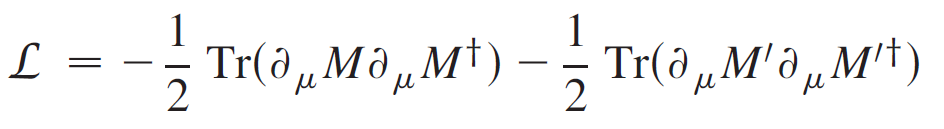 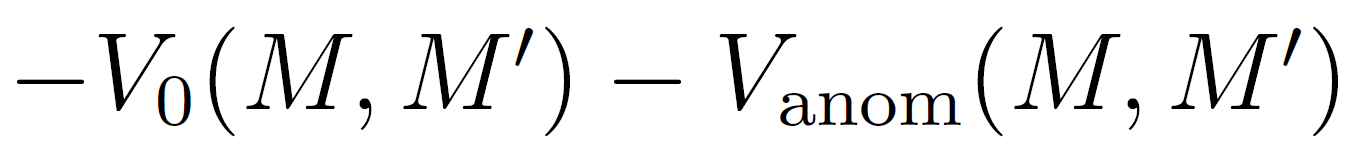 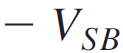 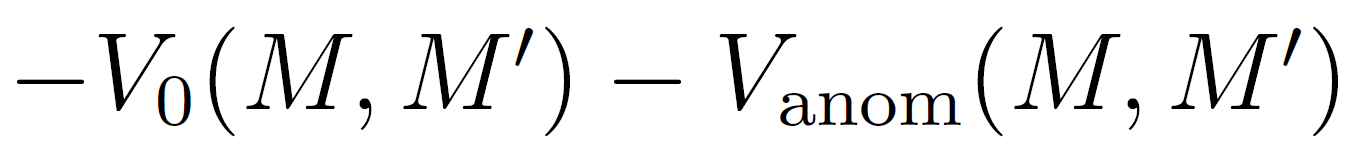 : SU(3)L×SU(3)R invariant, U(1)A invariant.
includes SU(3)×SU(3) invariant terms which can include U(1)A variant - anomaly effect - terms.
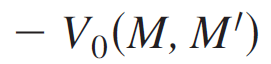 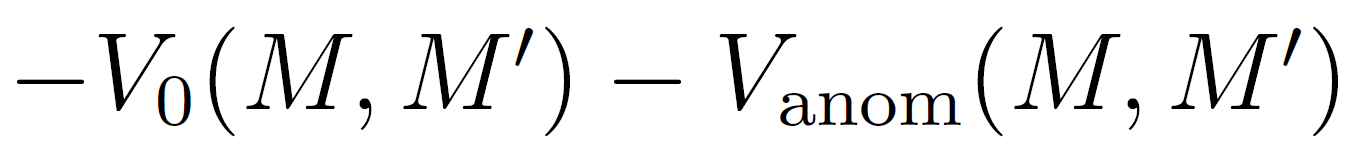 : SU(3)L×SU(3)R invariant, U(1)A breaking (anomaly).
constrained by anomaly matching with QCD
: Explicit SU(3)L×SU(3)R×U(1)A breaking terms.
                   (effects of current quark masses)
includes SU(3)×SU(3) variant terms.
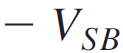 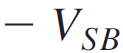 B) s meson in pp scattering
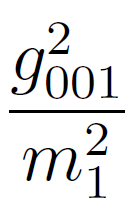 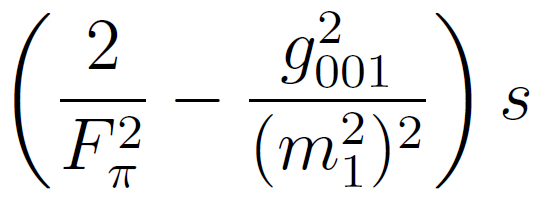 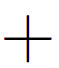 pp scattering amplitude
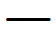 Relations among coupling constants due to the chiral symmetry
π
π
π
π
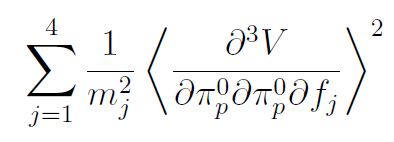 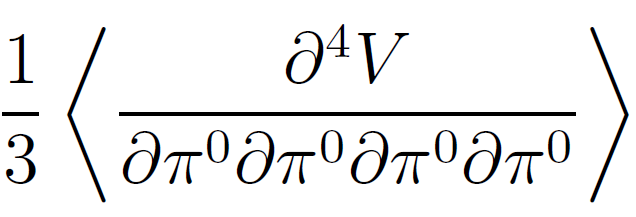 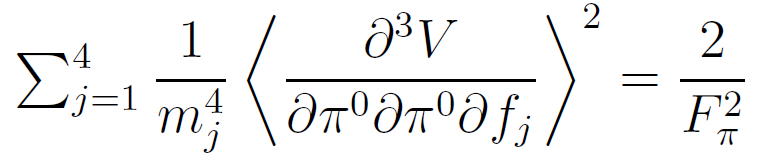 π
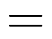 pp scattering amplitude includes spp couping and sigma mass
in the low energy region
π
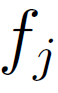 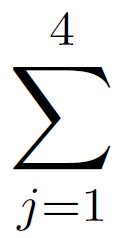 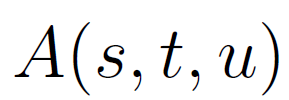 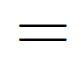 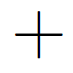 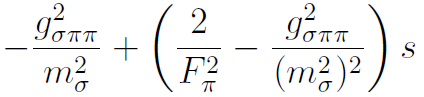 σ
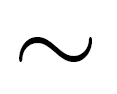 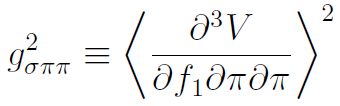 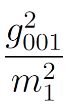 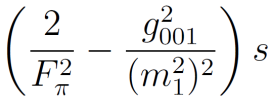 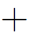 Fit to pp scattering data
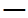 m(σ) = 580MeV,
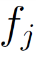 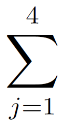 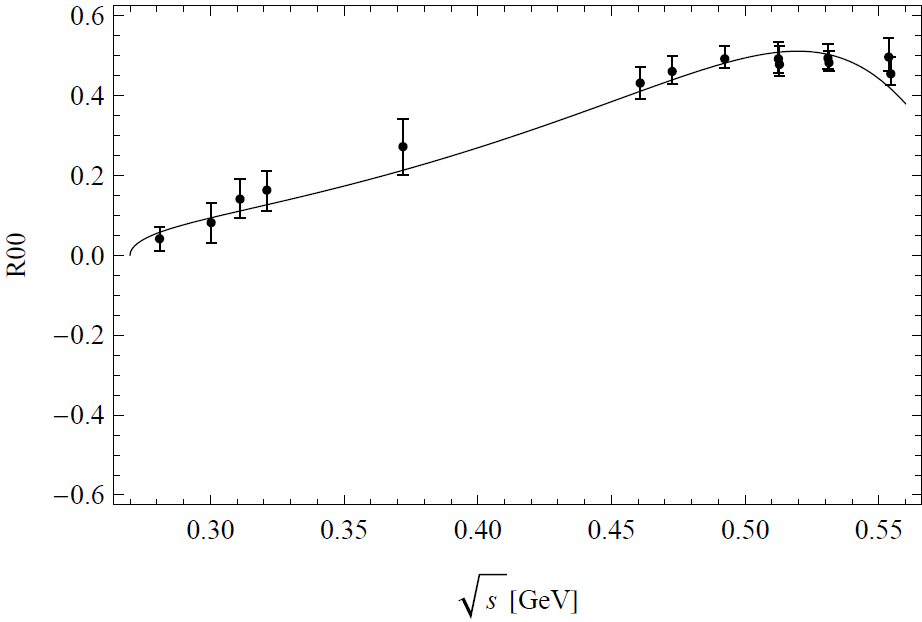 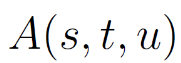 ππσcoupling  = 1.9
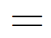 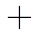 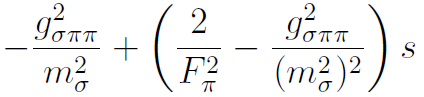 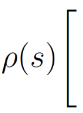 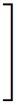 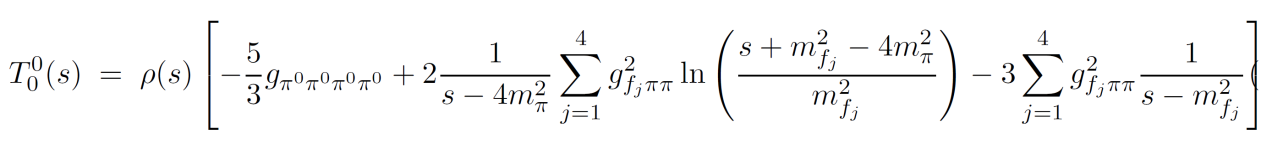 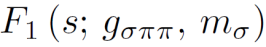 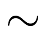 C) An effective model for s meson coupling to chiral doublers
Heavy meson effective field
☆ Ground states ・・・ Jl =1/2 ; JP = (0- , 1-)
Pseudoscalar meson D  ;  Vector meson D*
D = ( D0, D+ , Ds )     D* = ( D*0, D*+ , Ds*)
・ Bi-spinor field
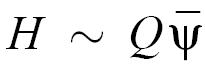 Y ・・・ light constiuent quark field
;
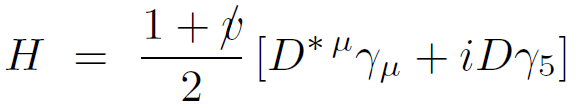 annihilates heavy mesons (not generate)
☆ Excited states ・・・ Jl =1/2 ; JP = (0+ , 1+)
Scalar meson D0*  ;  Axial-vector meson D1
D0* = ( D0*0, D0*+ , Ds0*)     D1 = ( D10, D1+ , Ds1 )
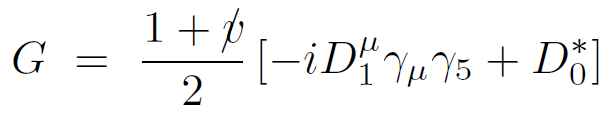 Heavy meson effective field
◎ chiral doubler fields
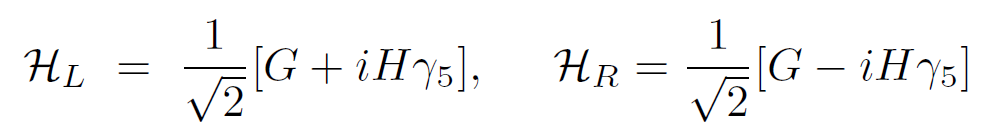 ・ transformation under the chiral symmetry
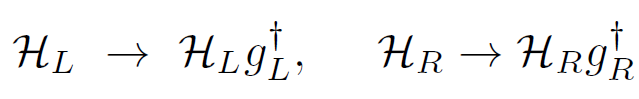 ・ transformation under U(1)A
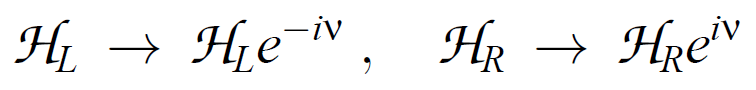 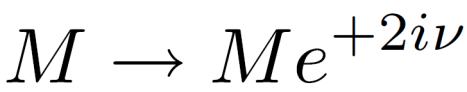 2-quark meson
4-quark meson
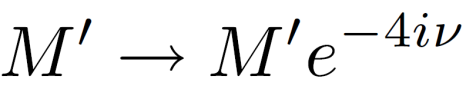 Model Lagrangian
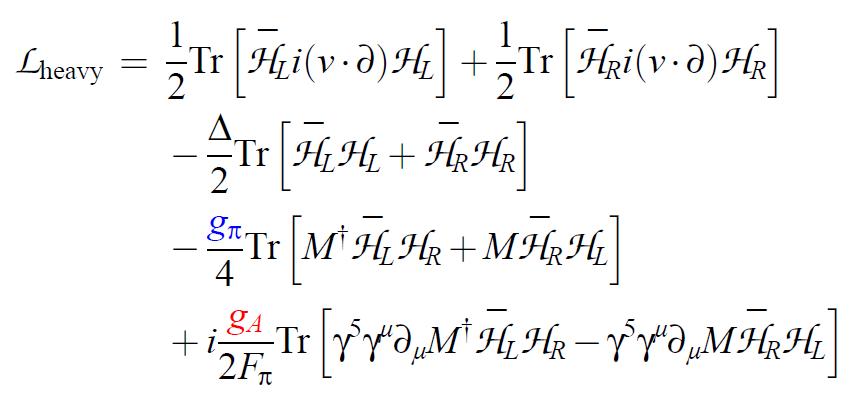 term generates mass difference between (D, D*) and (D0*, D1).
  We use physical masses as inputs to determine D.
Detemination of parameters
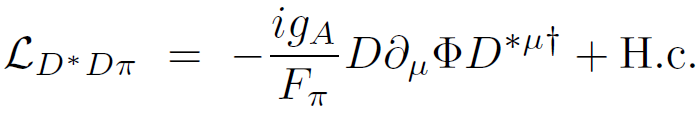 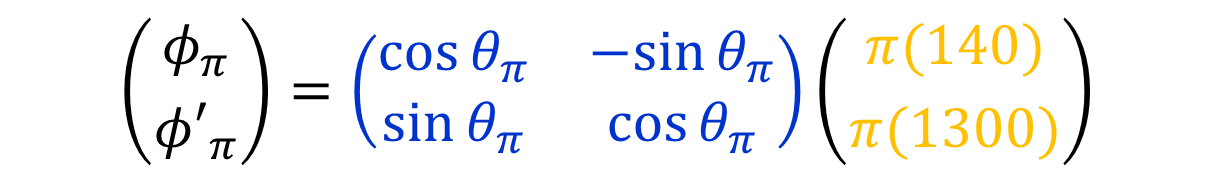 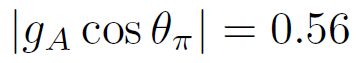 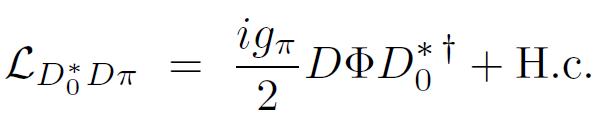 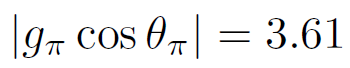 D) s meson in D1 → Dpp decay
D1 → Dpp decay amplitude
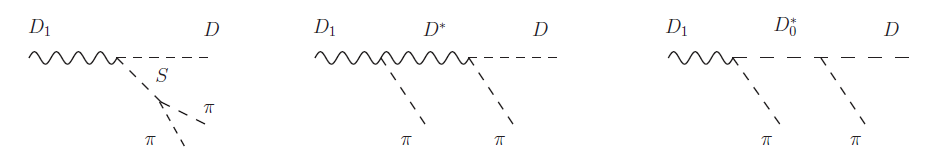 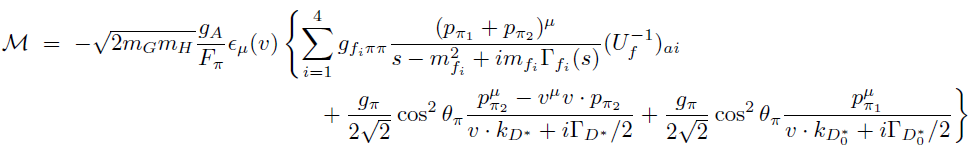 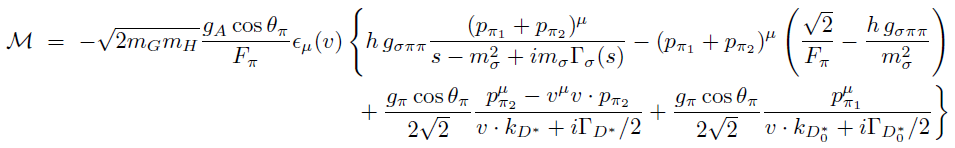 mixing parameter
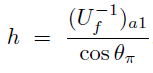 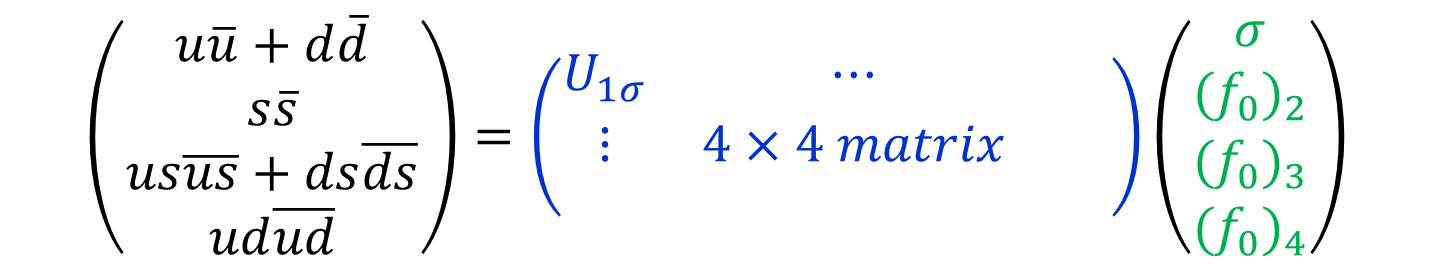 Isospin & partial wave projection
To make the sigma meson contribution clearer, we made
the projection of the amplitude onto I = 0, S-wave amplitude.
From this, we can see that the final state interaction 
do not change the decay width.
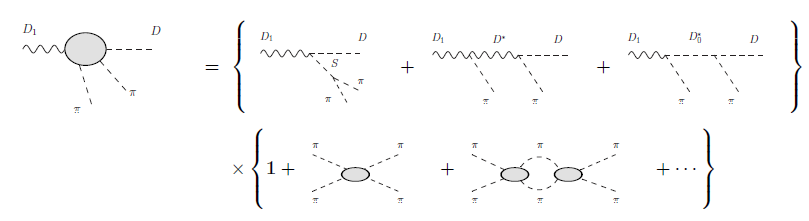 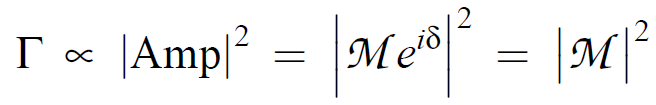 D1 → Dpp decay width
Note :  There is 4-way ambiguity of signs of gspp and gp .
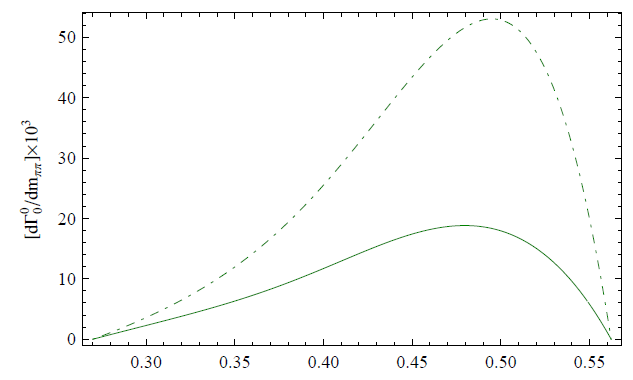 gspp > 0 
gp > 0
h = 1
h = 0
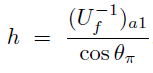 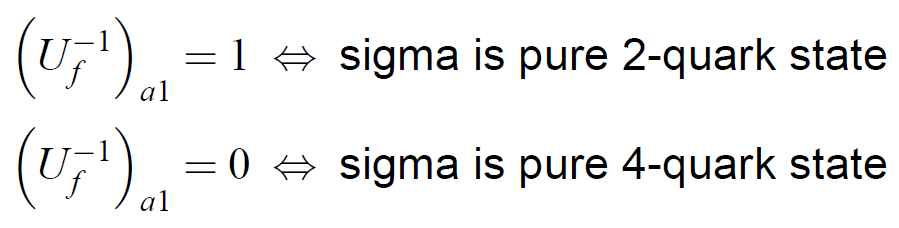 D1 → Dpp decay width
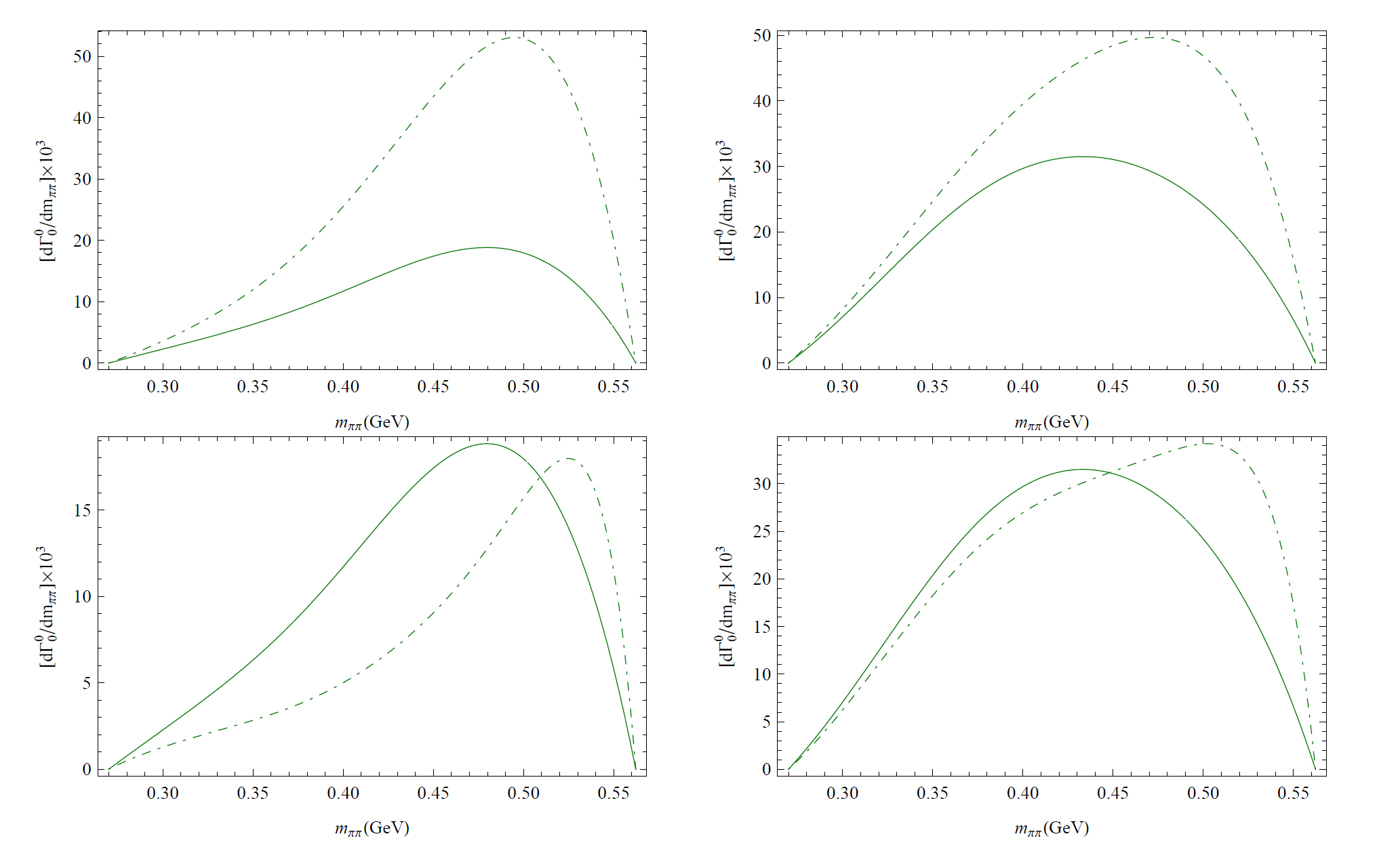 gspp > 0 
gp < 0
gspp > 0 
gp > 0
gspp < 0 
gp < 0
gspp < 0 
gp > 0
Constituent of sigma meson may be detemined by
future experiment
4. Chiral doubling in heavy baryons
Based on
  ・ M.H. and Y.L.Ma, work in progress
Chiral doubling in heavy baryons
・・・ based on the boundstate approach to heavy baryons
☆ Boundstate approach
heavy baryons (qqQ type)
  =  heavy meson (qbarQ) bound to nculeon (qqq) as a soliton
heavy  meson
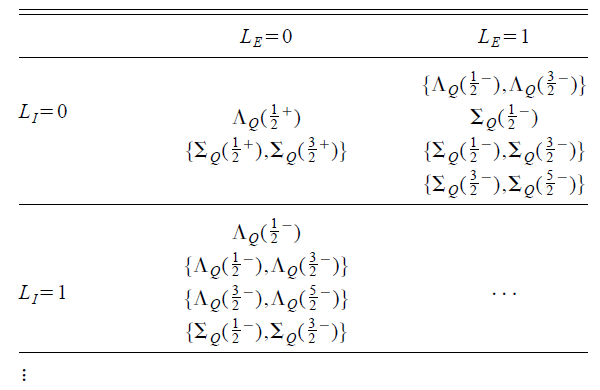 r = 0
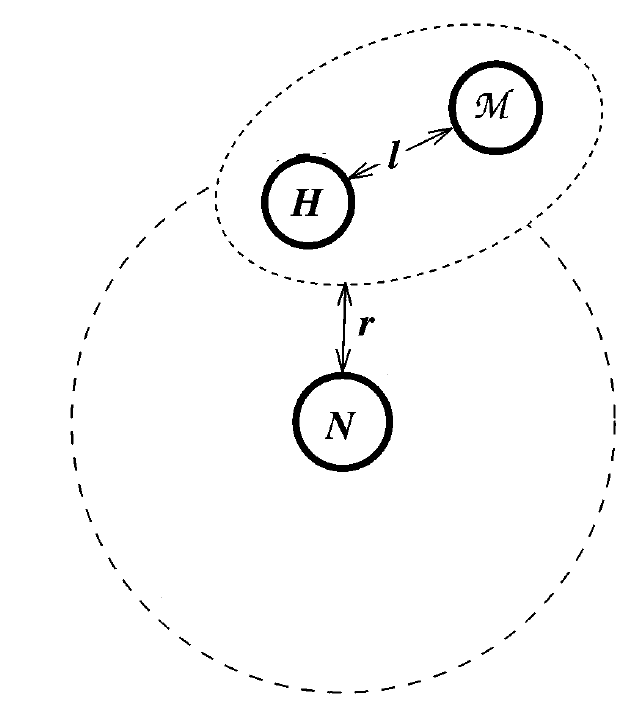 r = 1
Q
q
l=0
D(0-,1-)
l=1
D(0+,1+)
D(1+,2+)
・kinematical structure is same as the constituent quark model
M.H., F.Sannino, J.Schechter and H.Weigel, PRD56, 4098 (1997)
Nucleon as Skyrme soliton
Skyrme model
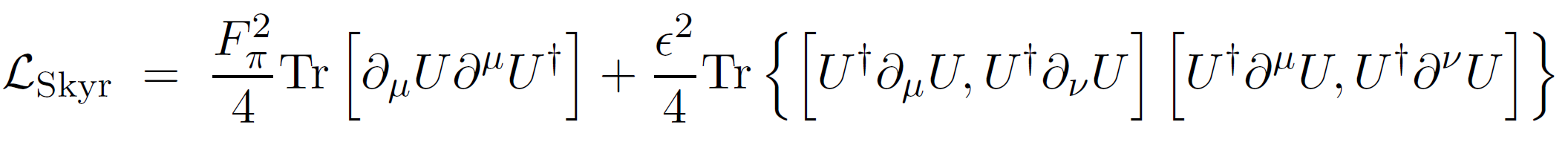 hedgehog ansatz
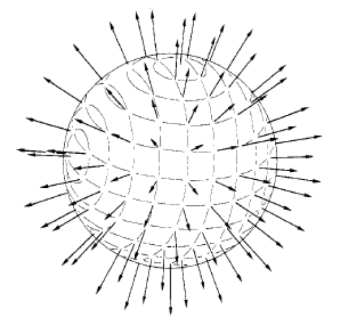 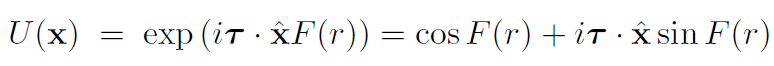 ☆ EoM for F(r)
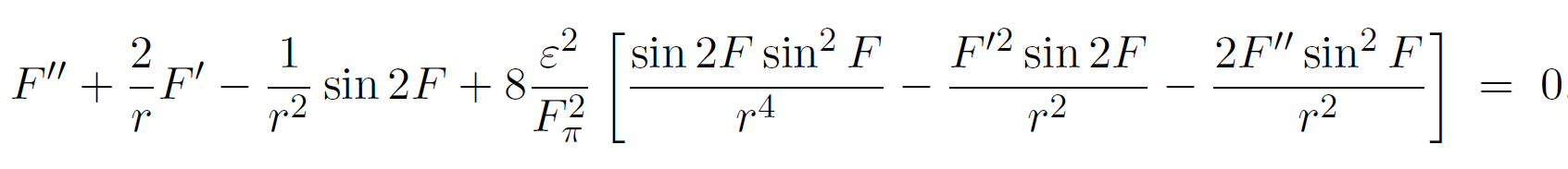 －
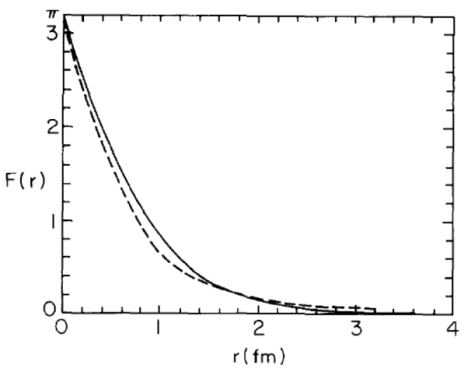 ☆ Solution with Baryon number = 1
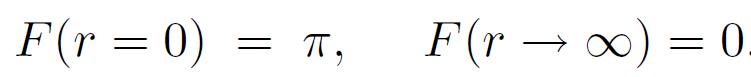 ☆ Soliton mass
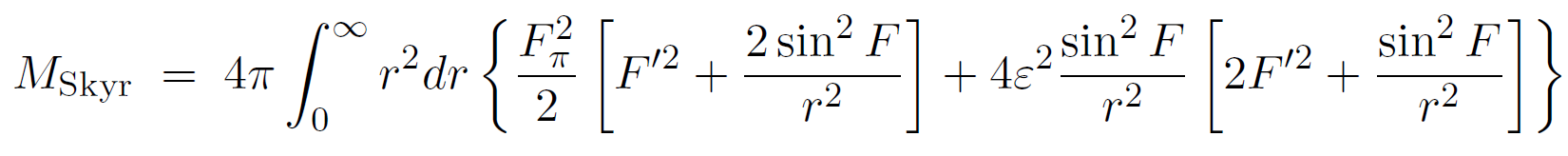 Heavy meson Lagrangian
☆ Integrating out scalar mesons and keeping pion only
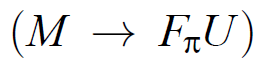 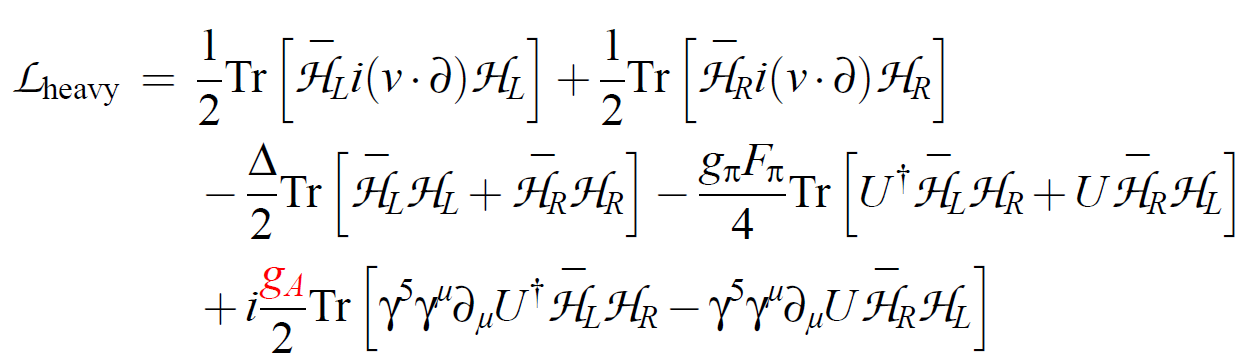 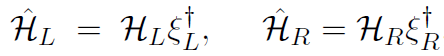 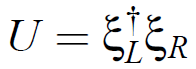 ・ Redefine the fields as
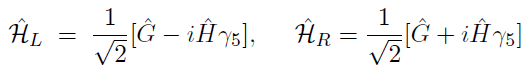 ・ Ansaz for classical solution
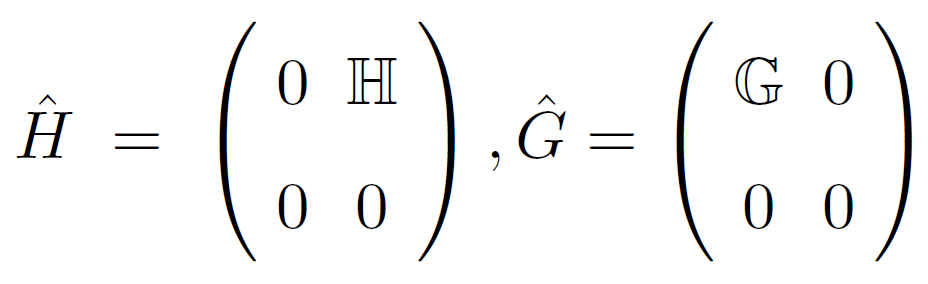 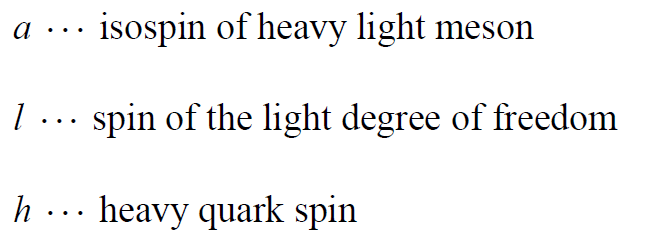 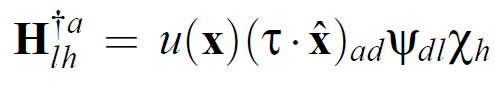 Quantum number & Binding energy
・ Spin of heavy baryon (bound state)
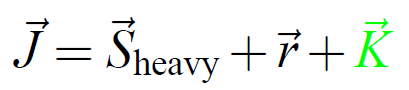 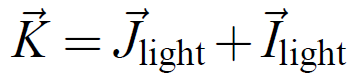 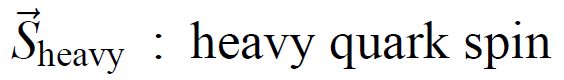 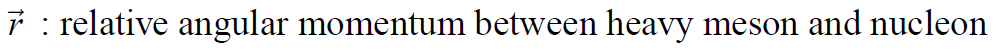 ・ Binding energy for H ~ (D, D*) with r = 0 (ground state)
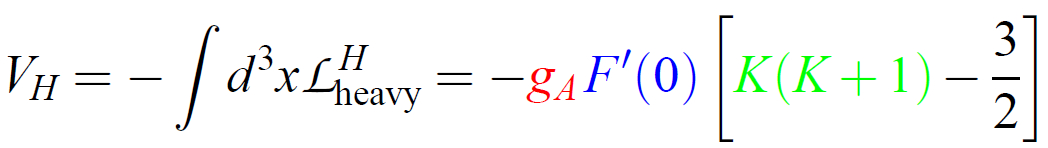 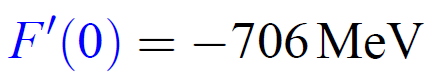 from Adkins-Nappi-Witten
・ Assume gA > 0 for a bound state in K=0 
        ⇒ Lc(1/2+) is the ground state
Mass of Lc(1/2+)
M(L(1/2+)) = MN + MD(0-,1-) – 1.06 gA (GeV)
MD(0-,1-) = ( MD(0-) + 3 MD(1-) )/4 ~ 1.97 (GeV)
MN = 0.94 (GeV)
gA = 0.56 from D(1-) → D(0-) + p decay
M(L(1/2+)) = 2.32 (GeV)
M(L(1/2+))exp = 2.286 (GeV)
◎ Bound state approach seems to work !
Chiral partner to Lc(1/2+) ?
◎ Binding energy for G ~ (D0, D1*) with r = 0
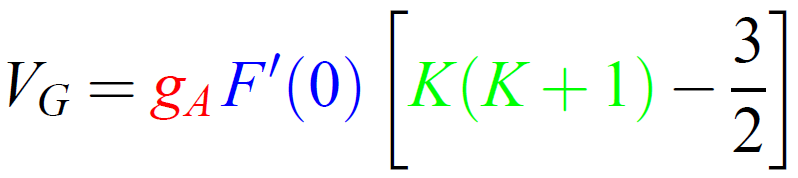 ・ overall sign is opposite ⇒ bound state is realized for K = 1
Chiral partner to Lc(1/2+) = [ Lc(1/2-), Lc(3/2-) ]
◎ Mass
MD(0+,1+) = ( MD(0+) + 3 MD(1+) )/4 ~ 2.4(GeV)
M(L) = MN + MD(0+,1+) – 0.35 gA = 3.1 (GeV)
・Lc(1/2-;2595) is unlikely the chiral partner to Lc(1/2+;2286)
・{Lc(1/2-;2595) , Lc(3/2-;2625) } 
      ・・・  r = 1 boundstate of D(0-,1-) and nucleon
Effects of w meson
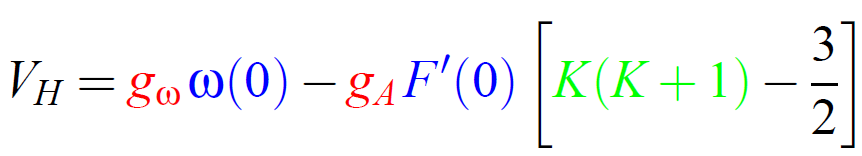 K = 0
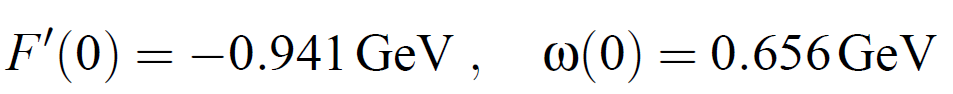 from: Y.L.Ma, Y.Oh, G.Yang, M.Harada, H.Lee, B.Y.Park, M.Rho, in preparation;
         Y.L.Ma, Y.Oh, G.Yang,. M.Harada, in preparation
M(L(1/2+))exp = 2.286 (GeV) is used to determin gw = 0.717
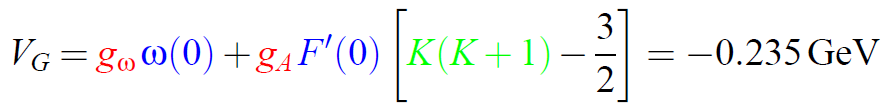 K = 1
M(L) = 3.1 (GeV) !
☆ Chiral partner to L(1/2+)
◎ excited heavy baryons (qqQ type)
  =  heavy meson + nculeon with angular momentum
       or 
       excited heavy meson + nucleon
r, l : angular momentum
heavy  meson
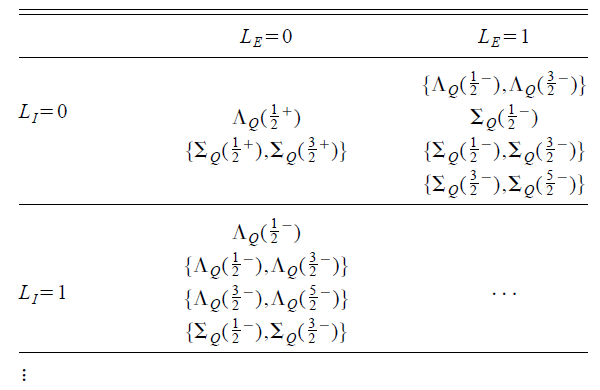 r = 0
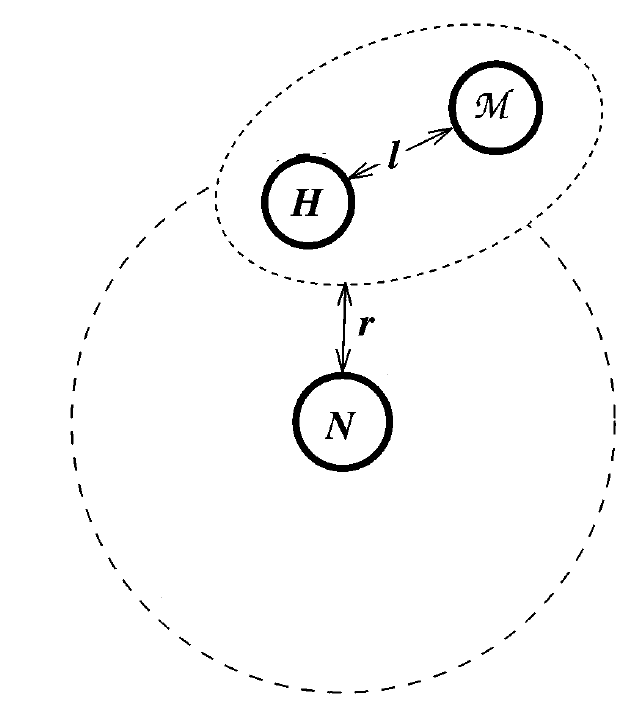 r = 1
Q
q
l=0
D(0-,1-)
3.1 GeV
l=1
D(0+,1+)
D(1+,2+)
Application to pentaquark
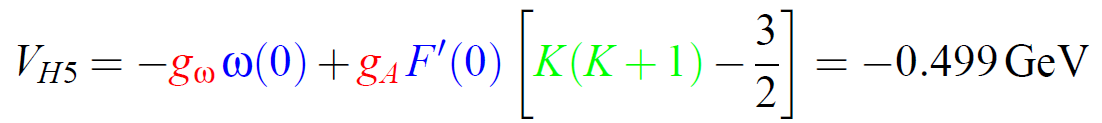 K = 1 gives a bound state.
M(Qc(1/2-, 3/2-)) ~ 2.4 (GeV)
cf : M(Qc(1/2-)) ~ 2.7 GeV without w contribution.
Y.Oh, B.-Y.Park, and D.P.Min, PLB331, 362 (1994)
note : CHORUS exp. did not observe Qc(2710).
NPB 763 (2007) 268
☆ chiral partner to pentaquark ?
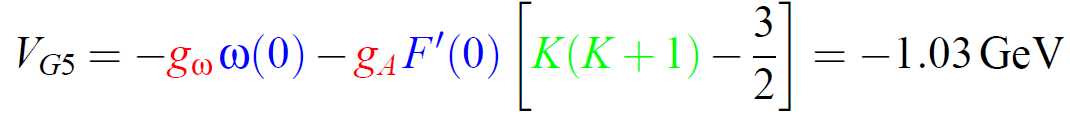 K = 0
M(Qc(1/2+)) ~ 2.3 (GeV) !
cf : M(Qc(1/2+)) = 3052 ± 60 MeV
M.A.Nowak et al., PRD70, 031503(2004)
5. Summary
Based on the chiral doubling structure of D mesons I showed the following 2 analyses:
◎ effect of the sigma meson to D1 → Dpp decay
Our result indicates that we can get some clue to understand the composition of the sigma meson from  future experiment.
◎ Chiral doubling of heavy baryons
Our result implies that the chiral partner to Lc(1/2+) is [ Lc(1/2-), Lc(3/2-) ]. Then, {Lc(1/2-;2595) , Lc(3/2-;2625) } is r = 1 boundstates of D(0-,1-) and nucleon 
M(Qc(1/2-, 3/2-)) = 2.4 (GeV) ; M(Qc(1/2+)) ~ 2.3 (GeV)
Analysis with effect of rho meson is on-going.